July 2019
eBCS Frame Authentication Proposal
Date: 2019-07-16
Authors:
Slide 1
Hitoshi Morioka, SRC Software
July 2019
Abstract
This presentation describes a proposal for eBCS frame authentication that addresses TGbc R3.3.1 in 11-19-151r3.
Slide 2
Hitoshi Morioka, SRC Software
July 2019
TGbc R3.3.1
The 802.11bc amendment shall provide origin authenticity protection for broadcast data frames.
Slide 3
Hitoshi Morioka, SRC Software
July 2019
Architecture Assumption
Multicast/Broadcast Frames
eBCS Frames
STA
STA
STA
STA
AP
STA
STA
AP broadcasts the eBCS frames that include the received multicast/broadcast frames.
Slide 4
Hitoshi Morioka, SRC Software
July 2019
Problem in Current GTKSA
STA
STA
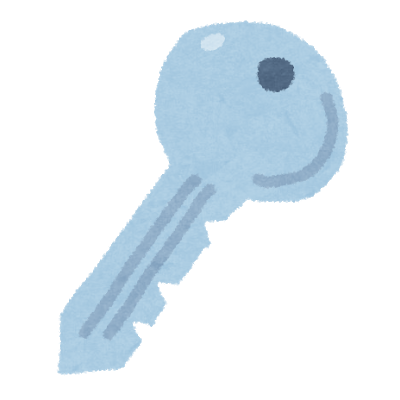 STA
STA
AP
STA
STA
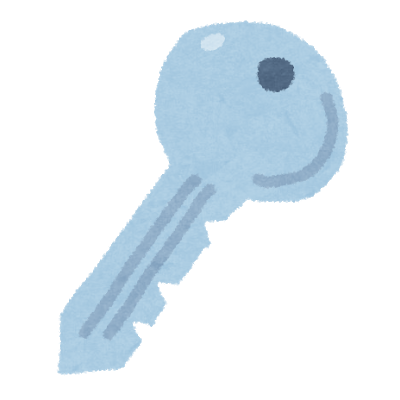 Rogue
AP
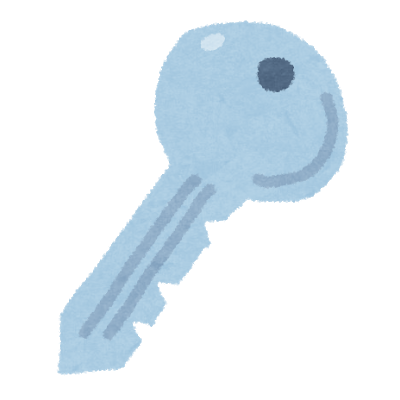 Current GTKSA uses symmetric algorithm.
Both AP and STAs use the same key.
If a user who has malicious intention can join the GTKSA, the user can easily make a rogue AP.
Current GTKSA is not suitable for public use, untrusted user may join.
Slide 5
Hitoshi Morioka, SRC Software
July 2019
Requirements for the algorithm
STA
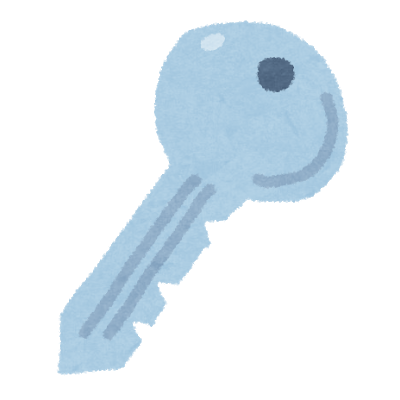 STA
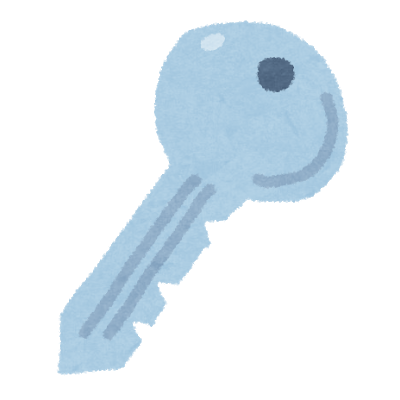 STA
STA
AP
STA
STA
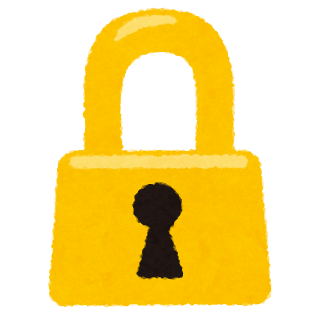 Rogue
AP
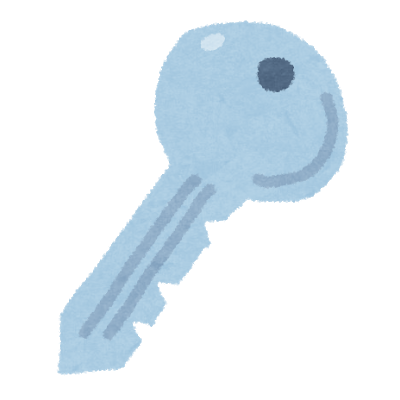 Only the correct AP can sign the frames.
STAs can verify the signature.
Slide 6
Hitoshi Morioka, SRC Software
July 2019
Digital Signature (Public Key Algorithm)
STA
STA
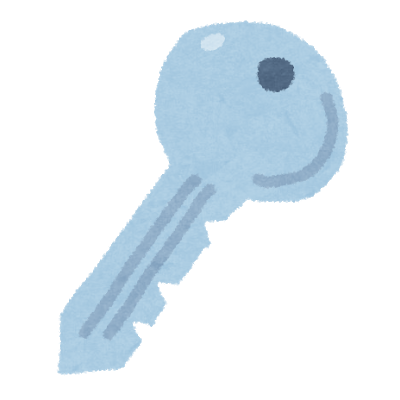 STA
STA
AP
STA
STA
Data
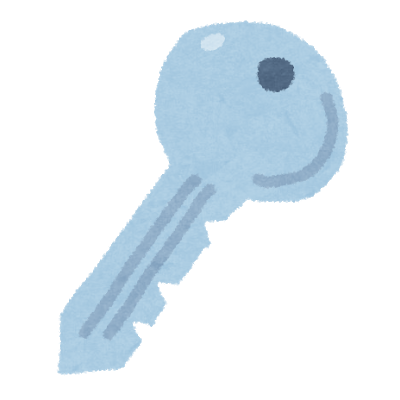 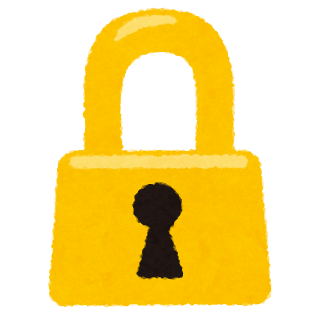 Verify
Private Key
Sign
Data
Public Key
Sign
Sign
AP has a “private key” and “public key” pair.
The “private key” is never disclosed.
The AP distributes “public key” to STAs.
Signature signed by the “private key” can be verified only by the “public key”
Remaining issue: How to verify that the “public key” is correct?
Slide 7
Hitoshi Morioka, SRC Software
July 2019
Public Key Infrastructure
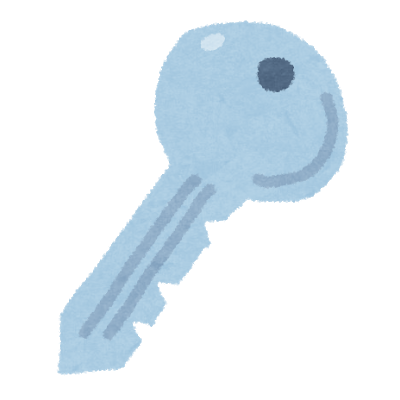 CA
Verify
Trusted way
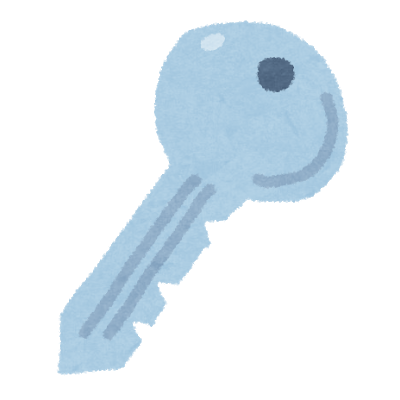 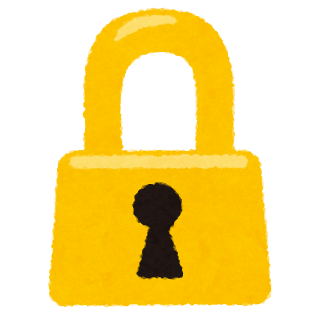 STA
STA
STA
STA
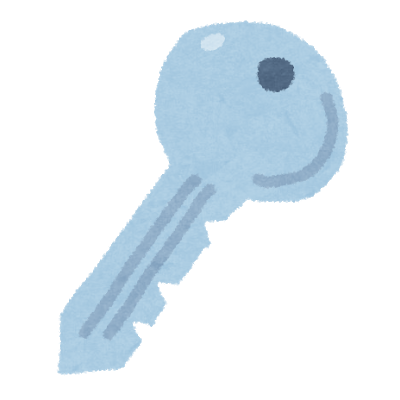 Sign
AP
STA
STA
Data
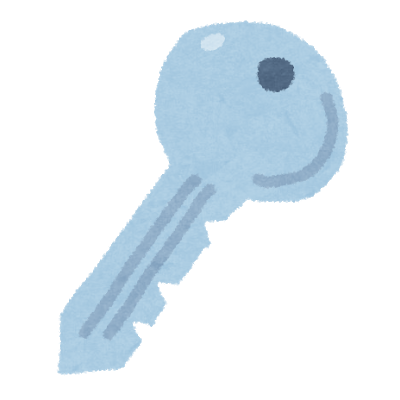 Sign
Sign
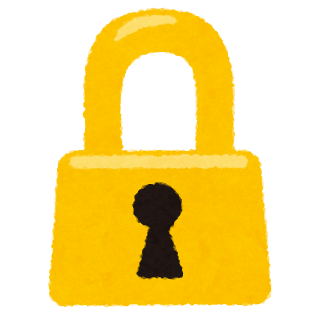 Sign
Data
Verify
Sign
Sign
Sign
CA(Certification Authority) has a “private key” and “public key” pair.
The CA’s public key is pre-installed in STAs. (e.g. included in application software)
The AP’s public key is signed by the CA’s private key.
The AP distributes its public key with signature to STAs.
STAs verify the signature of the AP’s public key by the CA’s public key.
Slide 8
Hitoshi Morioka, SRC Software
July 2019
Performance of Digital Signature
usec / 1,500 byte  message
Digital signature needs high computational cost.
It takes more than 2 msec to verify each frame on low-end devices.
500 frames/sec = 750kB/sec = 6Mbps (when 1 core is fully used for verification)
Other low-weight algorithm should be combined with digital signature.
Slide 9
Hitoshi Morioka, SRC Software
July 2019
Timed Efficient Stream Loss-Tolerant Authentication (TESLA)
TESLA is a kind of one-way key chain algorithm published as IETF RFC4082.
It allows to check the integrity and authenticate the source of each packet in multicast or broadcast data streams by low-cost operations.
Slide 10
Hitoshi Morioka, SRC Software
July 2019
Assumption for TESLA
Loose time synchronization between the sender (AP) and receivers (STAs)
Slide 11
Hitoshi Morioka, SRC Software
July 2019
Generate One-way Key Chain
Sender(AP) generates 2*N keys.
Random Seed
Hash
Hash
Hash
Hash
Hash
K0
K1
K2
KN-1
KN
Hash’
Hash’
Hash’
Hash’
Hash’
K’1
K’2
K’N-1
K’N
K’0
Slide 12
Hitoshi Morioka, SRC Software
July 2019
Authenticator
Sender add an authenticator to each frame by using key K’n
Key for authenticator is changed in TK
Kn is disclosed at TD = d * TK delay (d >= 2)
Key for authenticator
K’N
K’N-4
K’N-3
K’N-5
K’N-2
K’N-1
time
Disclosed Key
KN
KN-3
KN-2
KN-1
TK
TD
Slide 13
Hitoshi Morioka, SRC Software
July 2019
Authentication
Receiver buffers frames until the key is disclosed.
The buffered frames are authenticated by the disclosed key.
The key integrity is verified as following:
If Kn = Hash(Kn-1) and Kn is already verified, Kn-1 is correct.
Key for authenticator
K’N
K’N-4
K’N-3
K’N-5
K’N-2
K’N-1
time
Disclosed Key
KN
KN-3
KN-2
KN-1
Hash’
Verify
Verify
Verify
K’N
Authenticate frames
signed by K’N
Slide 14
Hitoshi Morioka, SRC Software
July 2019
Problem on TESLA
KN has to be verified by other method.
Slide 15
Hitoshi Morioka, SRC Software
July 2019
Combination of Digital Signature and TESLA
Digital signature is used to authenticate
KN
Timestamp
TESLA is used to authenticate Data frames
Slide 16
Hitoshi Morioka, SRC Software
July 2019
Frame Sequence
eBCS Data frame includes
Kc,n+2 (where c is the seq num of eBCS Info,            d=2)
Ac,n (Authenticator generated by the key K’c,n)
Key index: n
eBCS Info seq num: c
eBCS Info frame includes
Kc,N (where c is the seq num of eBCS Info)
Kc-1,L (where L is the last used key index)
Kc-1,L+1 (if d = 2)
Timestamp
TI
TK
d
eBCS Info sequence number
Public key with CA signature
Signature by the sender’s private key
Sender generates one-way key chain before
generating each eBCS Info frame
(Kc,N, Kc,N-1, Kc,N-2, …, Kc,0)
eBCS Info frame
Transmitted in TI interval
eBCS Data frames
TK
TI
Slide 17
Hitoshi Morioka, SRC Software
July 2019
Key Disclosure and Authenticator Example
In case of d=2 and TI / TK=6

Kc,n:  Key to be disclosed where c is the Cycle index and n is the Key index
Ac,n: Authenticator that is generated by K’c,n
KC,0
KC,1
KC+1,8
KC-1,0
KC-1,1
KC,8
AC,1
KC,3
AC,3
KC,5
AC,0
KC,2
AC,2
KC,4
AC,4
KC,6
AC,5
KC,7
Cycle  C
Cycle C+1
Slide 18
Hitoshi Morioka, SRC Software
July 2019
Receiver Procedure (1)
Wait for receiving eBCS Info frame
When a receiver receives an eBCS Info frame:
Verify the sender’s public key by CA signature
Verify the frame integrity by the sender’s public key
Verify the timestamp is in the allowable range
Remember Kc,N, TI, TK, d and eBCS Info Sequence Number
Now the receiver is ready to process eBCS Data frames
Slide 19
Hitoshi Morioka, SRC Software
July 2019
Receiver Procedure (2)
When the receiver receives an eBCS Data frame:
Verify the disclosed key (K)
If the frames with authenticator generated by the key K are buffered,authenticate the frames.
If the authentication succeeds, forward the frames to upper layer.
If the authentication fails, discard the frames and the key K.
When the receiver receives the next eBCS Info frame:
Verify eBCS Info frame as previously described
Extract the keys to be disclosed (Ks)
If the frames with authenticator generated by the key Ks are buffered,authenticate the frames.
If the authentication succeeds, forward the frames to upper layer.
If the authentication fails, discard the frames.
Slide 20
Hitoshi Morioka, SRC Software
July 2019
Recovery from Missing Frames
In case of missing KC,5 and KC,4:
KC,5 and KC,4 can be generated from KC,3

KC,4 = Hash(KC,3)
KC,5 = Hash(KC,4)
In this case, the receiver has to buffer the frames
that have the authenticator generated by KC,5 and KC,4
until receiving KC,3.
KC,0
KC,1
KC+1,8
KC-1,0
KC-1,1
KC,8
AC,1
KC,3
AC,3
KC,5
AC,0
KC,2
AC,2
KC,4
AC,4
KC,6
AC,5
KC,7
Cycle  C
Cycle C+1
Slide 21
Hitoshi Morioka, SRC Software
July 2019
Dummy Data Frame
TESLA key is usually piggybacked in eBCS frames.
In case of no no data to be sent in a TESLA key period, the sender transmits a dummy data frame which
includes the key to be disclosed at the end of the TESLA key period.
KC,0
KC,1
KC+1,8
KC-1,0
KC-1,1
KC,8
Dummy Data Frame
AC,1
KC,3
AC,0
KC,2
AC,2
KC,4
AC,4
KC,6
AC,5
KC,7
AC,3
KC,5
Cycle  C
Cycle C+1
Slide 22
Hitoshi Morioka, SRC Software
July 2019
Latency and Memory Requirements
eBCS Data frames are buffered at least TD
Receivers have to buffer the frames transmitted in d * Tk.
Even in case of missing frames, this restriction does not change.
Slide 23
Hitoshi Morioka, SRC Software
July 2019
Allowable Time Difference
TESLA requires loose time synchronization between sender and receiver.
To prevent replay attack
Time Difference < TD
Slide 24
Hitoshi Morioka, SRC Software
July 2019
Multiple eBCS APs Environment
In case of multiple APs transmit the same contents, each AP uses its own public/private key and TESLA keys.
Keys are independent from contents.
Server
Contents
Contents
AP1
AP2
Use KAP1
Use KAP2
STA
Slide 25
Hitoshi Morioka, SRC Software
July 2019
Option for Latency Sensitive Application
In TESLA, at least TD latency is produced.
For latency sensitive applications, an option that all frames are signed by digital signature should be considered.
This option requires more computational resources for both sender and receiver.
Latency and computational cost are trade-off.
Slide 26
Hitoshi Morioka, SRC Software
July 2019
Public key vs TESLA
Authenticator size affects air time consumption. 
Verification processing time affects power consumption.
Slide 27
Hitoshi Morioka, SRC Software
July 2019
References
IETF RFC4082 Timed Efficient Stream Loss-Tolerant Authentication (TESLA): Multicast Source Authentication Transform Introduction
Slide 28
Hitoshi Morioka, SRC Software
July 2019
Comments & Questions
Slide 29
Hitoshi Morioka, SRC Software
July 2019
Straw poll
Which authentication mechanism do you prefer to adopt as eBCS frame authentication mechanism?

Combination of Public key and TESLA
Public key only
Slide 30
Hitoshi Morioka, SRC Software